Low Carbon Grid Study
WCEA
San Francisco, CA
January 8, 2016
Low Carbon Grid Study
Carbon Emission Trajectories
CARB emissions trajectory to 2050
Baseline Case results
Target Case- Enhanced
Target-Conventional
Accelerated Case (Phase I)
Low Carbon Grid Study
Curtailment of Renewable Energy
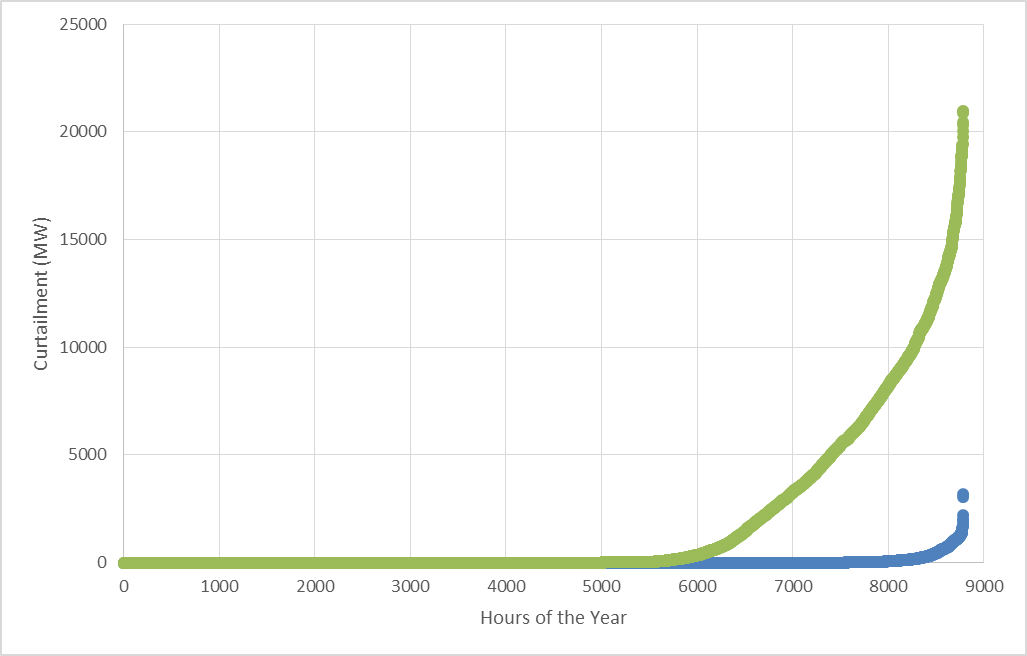 A: 55% renewables, conventional flexibility
 case: 
Solar PV dominates new procurement
No additional bulk storage
Continuation of today’soperation policies
B: 55% renewables, enhanced flexibility case: 
Balanced portfolio
Additional bulk storage
Economically rational imports and exports
Renewables allowed to provide essential reliability services and flexibility
Difference in Cases: B minus A
CA Cost savings: $1.1 B/yr
CA Carbon saved: 5 MMT/year
Rest of WECC carbon saved: 2.5MMT/yr
3
Low Carbon Grid Study
Results Summary
Low Carbon Grid Study
Steepest Ramp Day Dispatch (Winter)
Low Carbon Grid Study
Steepest Ramp Day (Winter)
Net Load: Load - Renewables
Target- Enhanced
High Solar- Conventional
Low Carbon Grid Study
Steepest Ramp Day (Winter)
Net Load - Imports
Target- Enhanced
High Solar- Conventional
Low Carbon Grid Study
Steepest Ramp Day (Winter)
Net Load – Imports - Storage
Target- Enhanced
High Solar- Conventional
Low Carbon Grid Study
Steepest Ramp Day (Winter)
Net Load – Imports – Storage - DR
Target- Enhanced
High Solar- Conventional
Low Carbon Grid Study
Steepest Ramp Day (Winter)
Net Load – Imports – Storage – DR- Hydro
Target- Enhanced
High Solar- Conventional
Low Carbon Grid Study
Steepest Ramp Day (Winter)
Curtailment: 
Net Load – Imports – Storage – DR – Hydro - Gas
Target- Enhanced
High Solar- Conventional